COMPLETAR LAS FRASES DE LOS NIÑOS
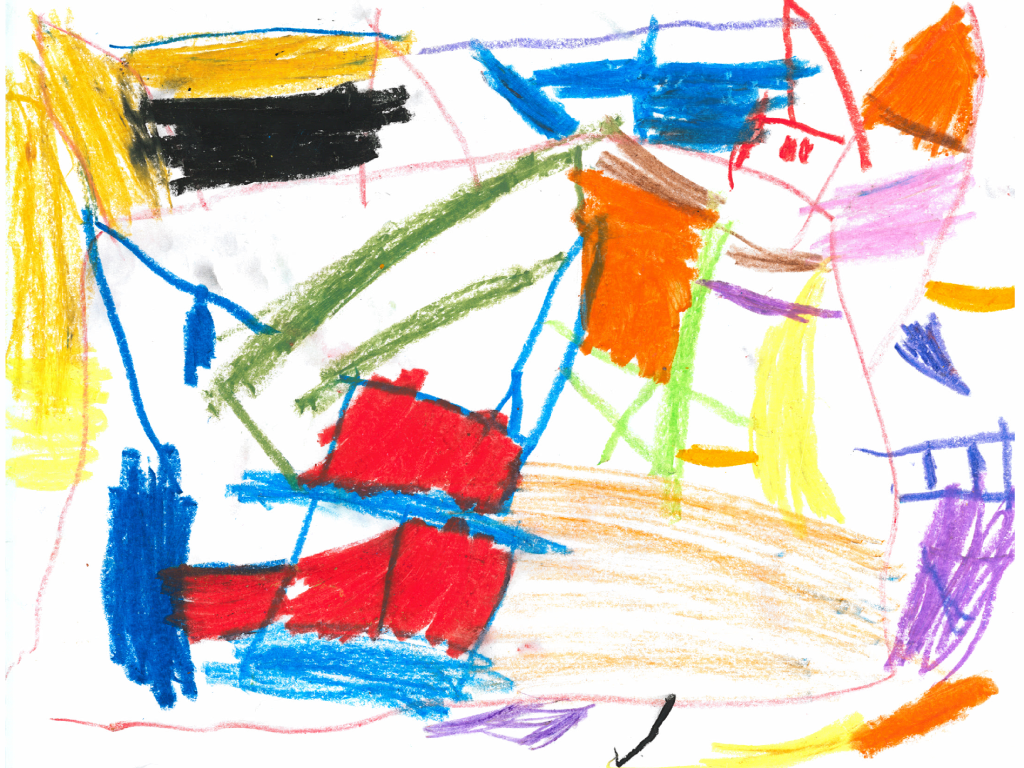 COMPLETAR LAS FRASES DE LOS NIÑOS
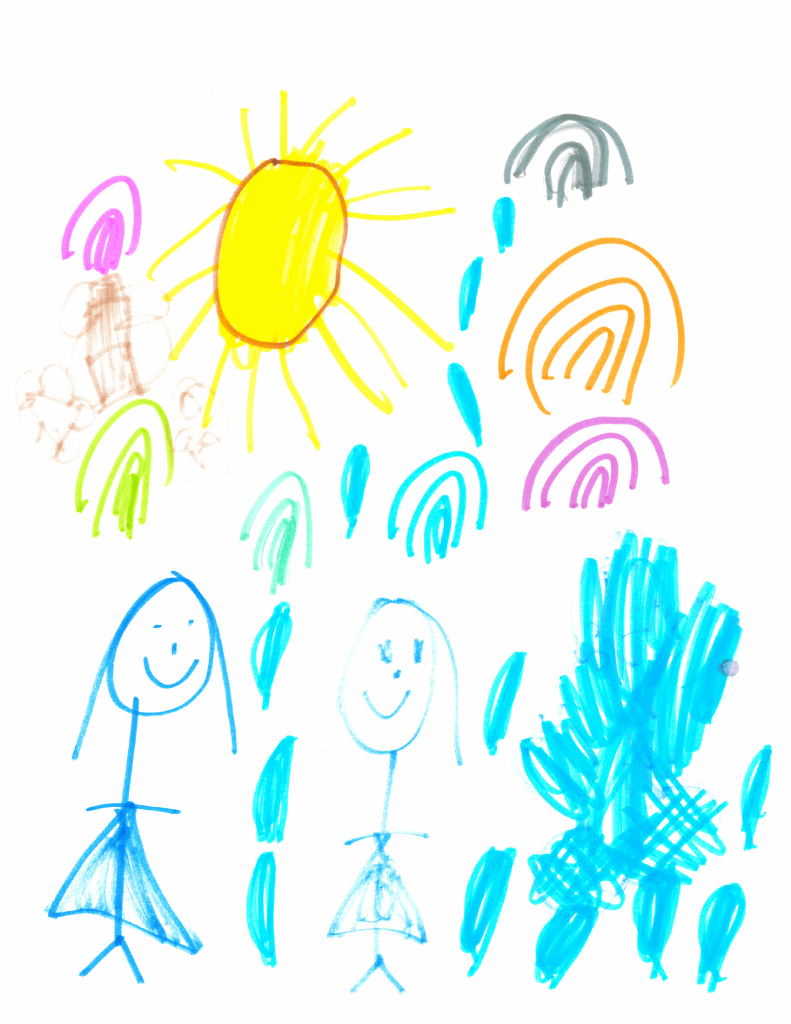